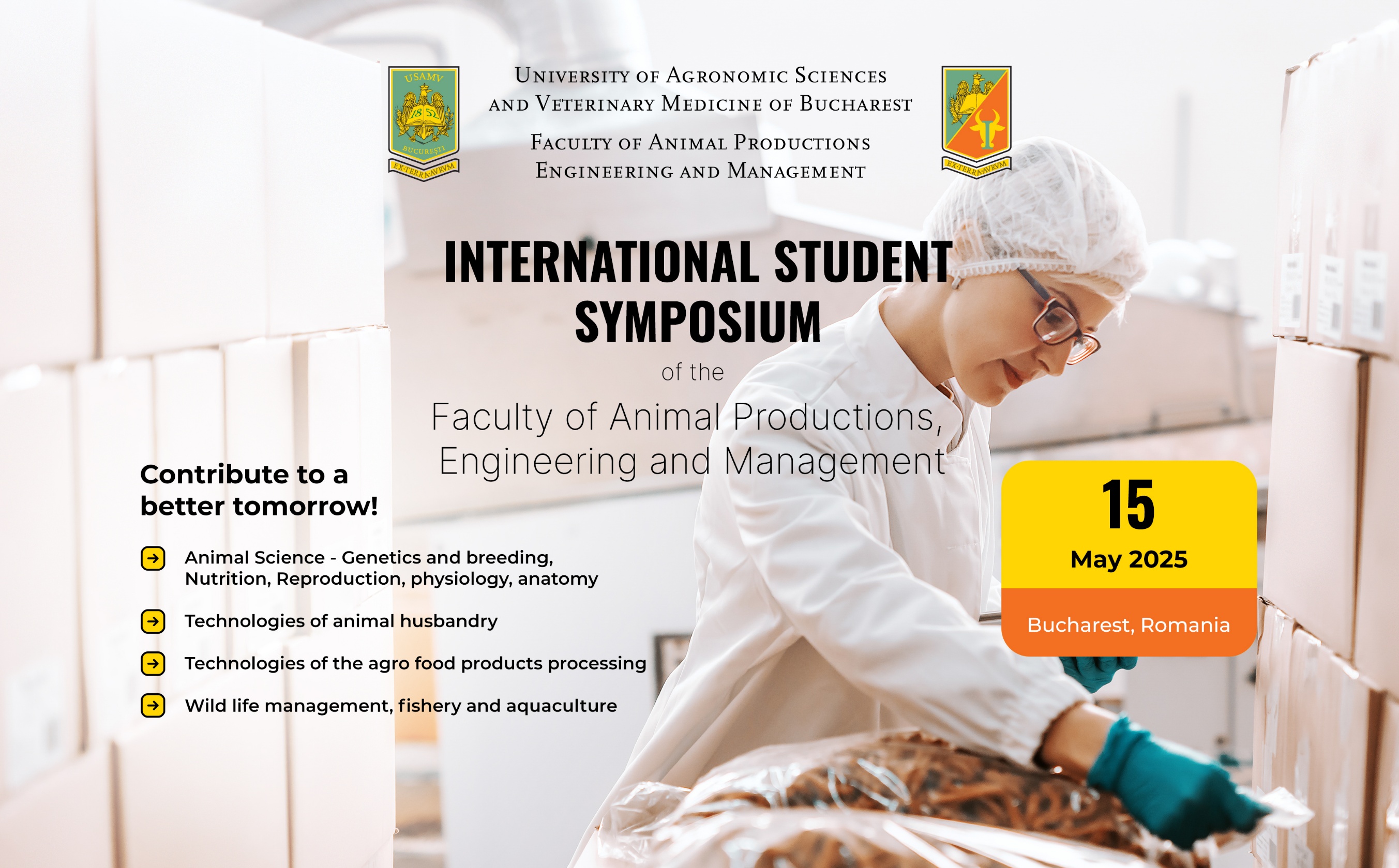 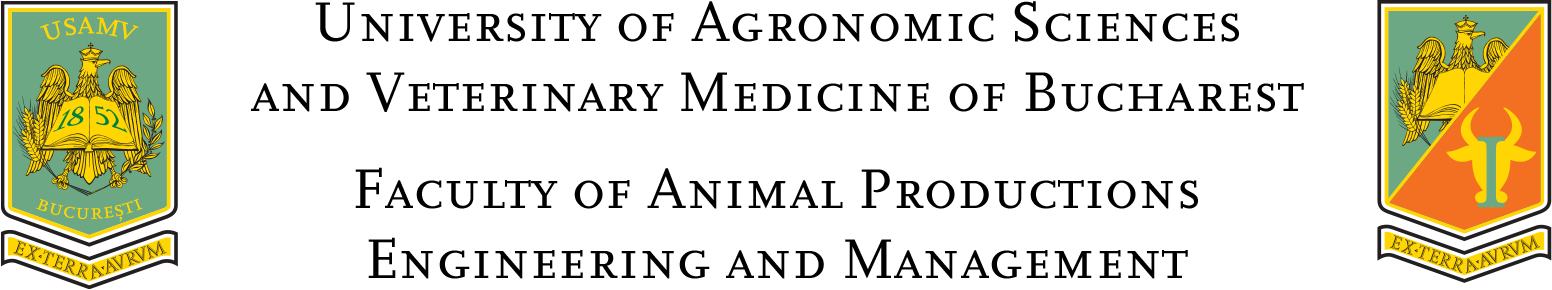 The title of your presentation (max 40)
Names of authors and affiliations may be here max 24pts
Names of the coordinator professor 24pts
International Student Symposium 
  15 May 2025- Bucharest, Romania
Introduction & Objectives
Your introduction text 20pts; Your introduction text 20pts; Your introduction text 20pts; Your introduction text 20pts; Your introduction text 20pts; Your introduction text 20pts

A short presentation of the state of the art
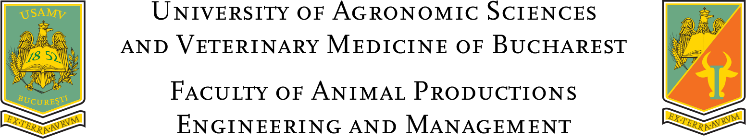 International Student Symposium 
  15 May 2025- Bucharest, Romania
Materials & Methods
M&M 24pts; M&M 24pts; M&M 24pts M&M 24pts; M&M 24pts; M&M 24pts; M&M 24pts; M&M 24pts; M&M 24pts; M&M 24pts M&M 24pts; M&M 24pts; M&M 24pts; M&M 24pts; M&M 24pts; M&M 24pts; M&M 24pts M&M 24pts; M&M 24pts; M&M 24pts; M&M 24pts 

Research/study objectives, experimental factors, study area, research methods, observations, measurements, analyses etc.
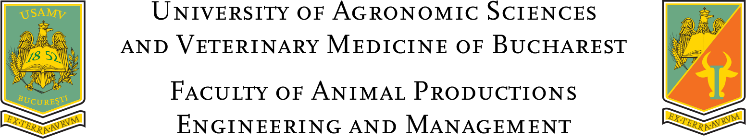 International Student Symposium 
  15 May 2025- Bucharest, Romania
Results and discussions
Results 1 20pts; Results 1 20pts; Results 1 36pts; Results 1 20pts; Results 1 20pts;

The obtained results will be presented (tables, graphs, images)
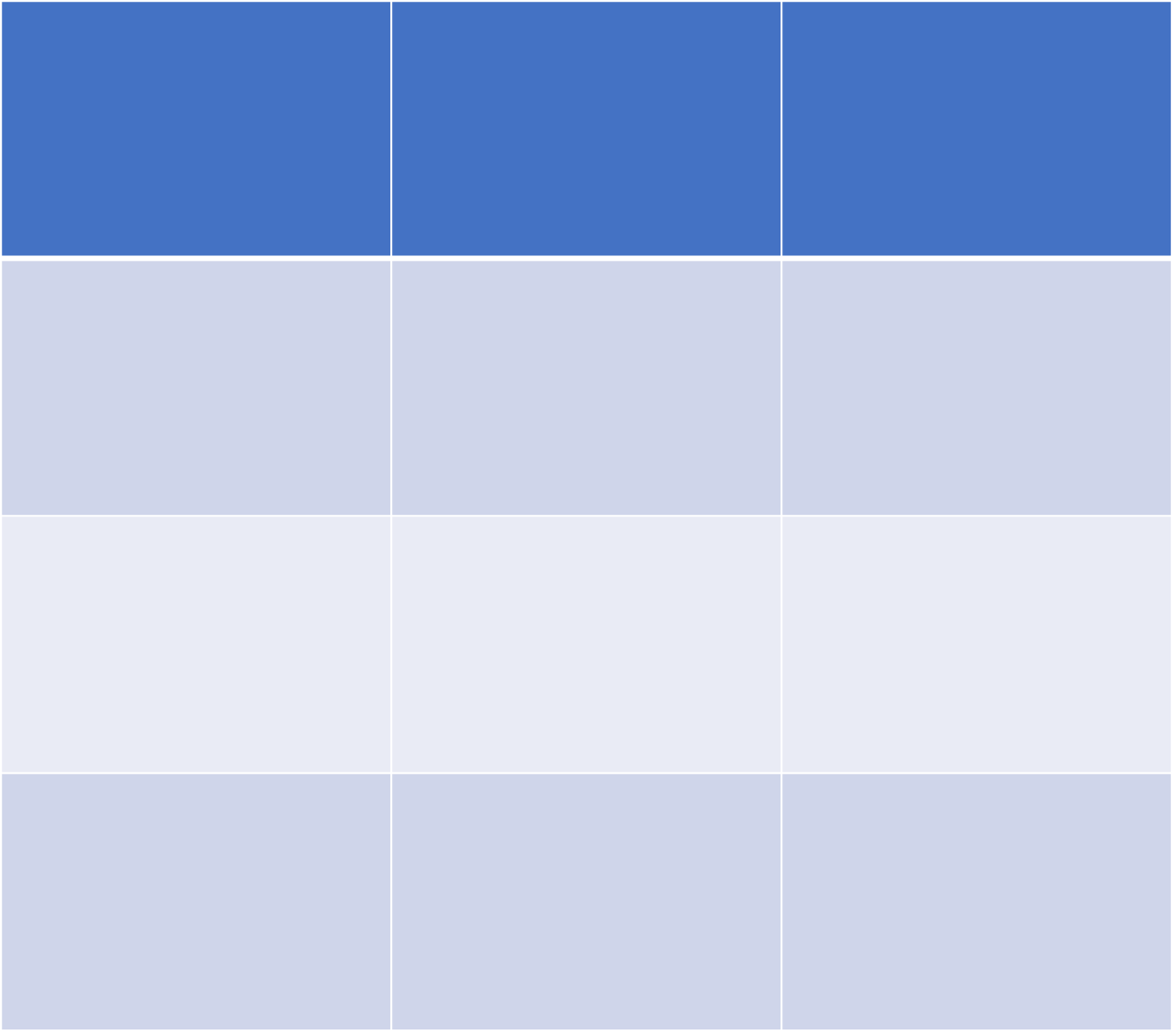 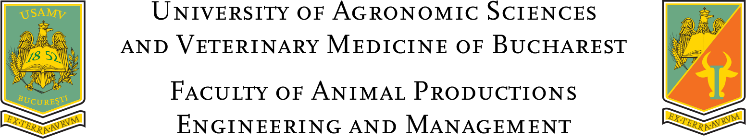 International Student Symposium 
  15 May 2025- Bucharest, Romania
Conclusions & Perspectives
Conclusions & perspectives 20pts; Conclusions & perspectives 20pts; Conclusions & perspectives 20pts; Conclusions & perspectives 20pts
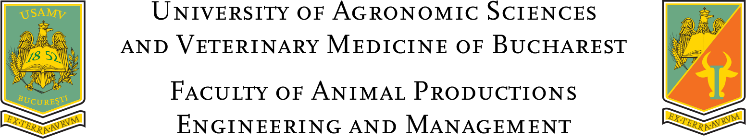 International Student Symposium 
  15 May 2025- Bucharest, Romania